Теория алгоритмов
Графы
2
1
2
1
2
4
5
3
3
4
Определения
Граф – это набор вершин (узлов) и соединяющих их ребер (дуг).




 
Направленный граф (ориентированный, орграф) – это граф, в котором все дуги имеют направления. 
Цепь – это последовательность ребер, соединяющих две вершины (в орграфе – путь).
Цикл – это цепь из какой-то вершины в нее саму.
Взвешенный граф (сеть) – это граф, в котором каждому ребру приписывается вес (длина).
3
1
2
6
5
3
4
8
7
1
1
2
3
2
3
4
Определения
Связный граф – это граф, в котором существует цепь между каждой парой вершин.
k-cвязный граф – это граф, который можно разбить на k связных частей. 



Полный граф – это граф, в котором проведены все возможные ребра (n вершин → n(n-1)/2 ребер).
Использование в прикладных задачах
Географические карты и маршруты
Расписания (scheduling)
Web (гипертекст)
Сети (networks) и т.д.
ПОИСК КРАТЧАЙШЕГО ПУТИ
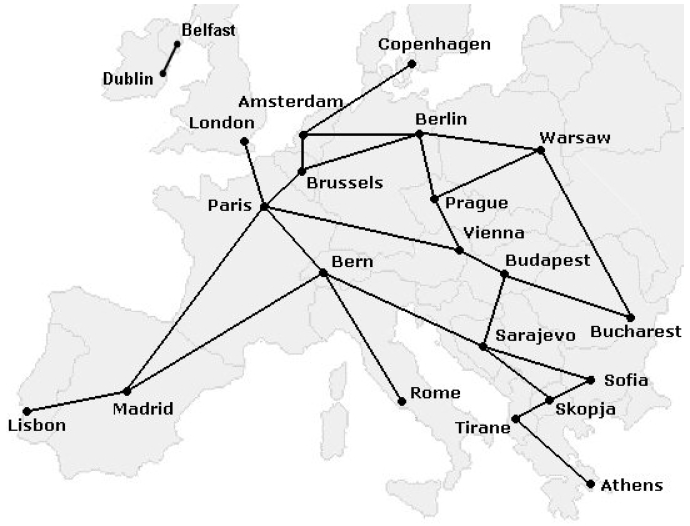 Сеть европейских железных дорог
ОСНОВНЫЕ ПОНЯТИЯ ТЕОРИИ ГРАФОВ
Граф G задается с помощью пары множеств G = (V, R), где 
V – множество вершин,
R – множество ребер, соединяющих пары вершин.
v2
R12
v1
R25
R15
R23
v5
R14
Вершины называются смежными, если их соединяет ребро.
R35
R45
Вершины V1 и V2 смежны.
v3
v4
R34
Количество вершин и количество ребер графа определяют мощности множеств V и R.
Граф G в форме схемы
Количество вершин графа G равно 5, а количество ребер равно 8.
Ребро и любая из его двух вершин называются инцидентными.
Под степенью вершины подразумевается количество инцидентных ей ребер.
Степень вершины V1 равна 3,  а степень вершины V5 равна 4..
СМЕЖНОСТЬ и ИНЦИДЕНТНОСТЬ
Вершины, соединенные дугой, называются смежными

Дуги, имеющие общую вершину, также называются смежными

Дуга и любая из ее вершин называются инцидентными
ОСНОВНЫЕ ПОНЯТИЯ ТЕОРИИ ГРАФОВ
Маршрут графа – это последовательность чередующихся вершин и ребер
v2
v1
Маршрут является замкнутым (циклом) если его начальная и конечная вершины совпадают.
R12
Маршрут называется простой цепью, если все его вершины и ребра различны.
R25
R23
v5
R15
R14
Одна вершина достижима из другой, если между ними проложен маршрут.
R35
R45
R34
Граф считается связным, если каждая его вершина достижима из любой другой.
v3
v4
Вершины, которые не имеют инцидентных ребер, называются изолированными вершинами.
В ориентированном графе (орграфе) каждое ребро (дуга) имеет одно направление. 
Входящая и исходящая степени вершины – это соответственно число входящих в вершину дуг и исходящих из нее дуг
Взвешенный граф (сеть) – это такой граф, ребрам или дугам которого поставлены в соответствие числовые величины.
Вес сети равен сумме весов ее ребер
ПОДГРАФЫ И ДЕРЕВЬЯ
v2
v1
R12
R25
R23
v5
R15
R14
R35
R45
R34
v3
v4
Подграфом графа G называется граф, у которого все вершины и ребра принадлежат графу G.
Остовной связный подграф – это подграф  графа G, который содержит все его вершины и каждая его вершина достижима из любой другой.
Дерево – это граф, в котором нет циклов.
Остовным связным деревом называется подграф, включающий все вершины исходного графа G, каждая вершина которого достижима из любой другой, и при этом не содержит циклов.
а) подгаф графа G
б) остовной связный 
подграф графа G
в) остовное связное 
дерево
v2
v1
v2
v1
v2
R12
R25
R23
v5
R23
v5
v5
R14
R14
R23
R35
R35
R35
v3
v4
v3
v4
v3
R34
R34
Представление графов. Матрица смежности
Граф:
3
1
2
3
1       2        3       4       5       6       7       8
1
2
5
5
4
4
2
3
1
6
1
6
7
8
6
2
3
Удобно:
4
Добавлять и удалять ребра
5
Проверять смежность вершин
6
Неудобно:
7
Добавлять и удалять вершины
8
Работать с разреженными графами
Представление графов. Матрица инцидентности
Граф:
1-2    1-4     1-6     2-6     2-7     3-5     3-8     4-6     5-8     6-7
3
1
2
3
1
2
5
5
1
4
4
2
3
6
1
2
6
7
8
6
3
Удобно:
4
5
Менять нагрузку на ребра
6
Проверять инцидентность
7
Неудобно:
8
Добавлять и удалять вершины
Работать с разреженными графами
Представление графов. Списки смежности
Граф:
2
3
4
6
5
3
1
2
3
1
6
7
2
1
2
1
5
5
4
2
5
8
4
2
1
4
3
6
3
1
1
6
6
7
8
2
6
4
6
5
3
8
6
Удобно:
1
2
3
4
7
6
7
8
Искать вершины, смежные с данной
2
6
Добавлять ребра и вершины
3
5
1
Работать с разреженными графами
Неудобно:
Проверять наличие ребра
Удалять ребра и вершины
Представление графов. Список ребер
Граф:
1
2
3
3
1
2
3
1
2
1
4
2
5
5
4
4
2
3
6
1
1
6
5
6
7
8
6
2
6
3
Удобно:
2
7
2
Добавлять и удалять ребра
Упорядочивать ребра по возрастанию нагрузки
1
3
5
Представлять сильно разреженные графы
3
8
4
Неудобно:
4
6
6
Определять смежность вершин и ребер
Осуществлять перебор инцидентных заданной    вершине ребер
5
8
1
6
7
6
14
7
3
8
4
0
1
5
6
4
2
3
Задача Прима-Краскала
Задача: соединить N городов телефонной сетью так, чтобы длина телефонных линий была минимальная.
Та же задача: дан связный граф с N вершинами, веса ребер заданы весовой матрицей W. Нужно найти набор ребер, соединяющий все вершины графа (остовное дерево) и имеющий наименьший вес.
15
7
!
В целом может получиться не оптимальное    решение (последовательность шагов)!
3
8
4
0
1
5
6
4
2
3
!
В задаче Прима-Краскала     жадный алгоритм дает     оптимальное решение!
Жадный алгоритм
Жадный алгоритм – это многошаговый алгоритм, в котором на каждом шаге принимается решение, лучшее в данный момент.
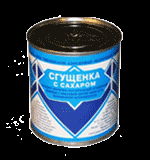 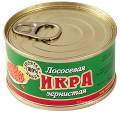 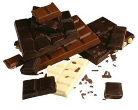 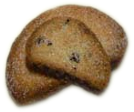 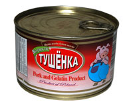 Шаг в задаче Прима-Краскала – это выбор еще невыбранного ребра и добавление его к решению.
16
7
0
1
3
8
4
5
4
2
3
6
Реализация алгоритма Прима-Краскала
Проблема: как проверить, что 1) ребро не выбрано, и 2) ребро не образует цикла с выбранными ребрами. 
Решение: присвоить каждой вершине свой цвет и перекрашивать вершины при добавлении ребра.
1
4
2
3
3
Алгоритм: 
покрасить все вершины в разные цвета;
сделать N-1 раз в цикле:
выбрать ребро (i,j) минимальной длины из всех ребер, соединяющих вершины разного цвета;
перекрасить все вершины, имеющие цвет j, в цвет i.
вывести найденные ребра.
17
Реализация алгоритма Прима-Краскала
Структура «ребро»:
struct rebro { 
  int i, j;    // номера вершин
  };
Основная программа:
весовая матрица
цвета вершин
const	N = 5;
void main()
{
int W[N][N], Color[N], i, j, 
    k, min, col_i, col_j;
rebro Reb[N-1];
...	// здесь надо ввести матрицу W
for ( i = 0; i < N; i ++ ) // раскрасить вершины
   Color[i] = i;
...	// основной алгоритм – заполнение массива Reb
...	// вывести найденные ребра (массив Reb)
}
18
Реализация алгоритма Прима-Краскала
Основной алгоритм:
нужно выбрать N-1 ребро
for ( k = 0; k < N-1; k ++ ) {
  min = 30000; // большое число
  for ( i = 0; i < N-1; i ++ )
    for ( j = i+1; j < N; j ++ )
	if ( Color[i] != Color[j] &&            W[i][j] < min ) {
  	  min = W[i][j];
	  Reb[k].i = i; 
        Reb[k].j = j;
        col_i = Color[i];
        col_j = Color[j];
        }
  for ( i = 0; i < N; i ++ )
    if ( Color[i] == col_j ) Color[i] = col_i;	
  }
цикл по всем парам вершин
учитываем только пары с разным цветом вершин
запоминаем ребро и цвета вершин
перекрашиваем  вершины цвета col_j
19
Сложность алгоритма
Основной цикл:
for ( k = 0; k < N-1; k ++ ) {
  ... 
  for ( i = 0; i < N-1; i ++ )
    for ( j = i+1; j < N; j ++ )
	...
  }
три вложенных цикла, в каждом число шагов <=N
Количество операций:
O(N3)
растет не быстрее, чем N3
Требуемая память:
int W[N][N], Color[N];
rebro Reb[N-1];
O(N2)
20
4
9
5
6
2
3
11
2
14
9
15
10
0
1
7
Кратчайшие пути (алгоритм Дейкстры)
Задача: задана сеть дорог между городами, часть которых могут иметь одностороннее движение. Найти кратчайшие расстояния от заданного города до всех остальных городов.
Та же задача: дан связный граф с N вершинами, веса ребер заданы матрицей W. Найти кратчайшие расстояния от заданной вершины до всех остальных.
Алгоритм Дейкстры (E.W. Dijkstra, 1959)
присвоить всем вершинам метку ∞;
среди нерассмотренных вершин найти вершину j с наименьшей меткой;
для каждой необработанной вершины i: если путь к вершине i через вершину j меньше существующей метки, заменить метку на новое расстояние; 
если остались необработанны вершины, перейти к шагу 2;
метка = минимальное расстояние.
21
∞
∞
∞
∞
14
14
4
4
4
4
4
4
9
9
9
9
9
9
∞
9
9
5
5
5
5
5
5
∞
∞
6
6
6
6
6
6
22
2
2
2
2
2
2
3
3
3
3
3
3
11
11
11
11
11
11
2
2
2
2
2
2
14
14
14
14
14
14
9
9
9
9
9
9
15
15
15
15
15
15
10
10
10
10
10
10
0
0
0
0
0
0
0
0
0
∞
7
7
1
1
1
1
1
1
7
7
7
7
7
7
∞
20
20
11
11
11
9
9
9
20
20
20
0
0
0
7
7
7
Алгоритм Дейкстры
22
4
9
5
6
2
3
11
2
14
9
15
10
0
1
7
∞
14
9
∞
0
7
Реализация алгоритма Дейкстры
Массивы:
массив a, такой что a[i]=1, если вершина уже рассмотрена, и a[i]=0, если нет.
массив b, такой что b[i] – длина текущего кратчайшего пути из заданной вершины x в вершину i;
массив c, такой что c[i] – номер вершины, из которой нужно идти в вершину i в текущем кратчайшем пути.
Инициализация:
заполнить массив a нулями (вершины не обработаны);
записать в b[i] значение W[x][i];
заполнить массив c значением x;
записать a[x]=1.
23
4
9
5
6
2
3
11
2
14
9
15
10
0
1
7
∞
14
9
22
0
7
Реализация алгоритма Дейкстры
Основной цикл:
если все вершины рассмотрены, то стоп.
среди всех нерассмотренных вершин (a[i]=0) найти вершину j, для которой b[i] – минимальное; 
записать a[j]=1;
для всех вершин k: если путь в вершину k через вершину j короче, чем найденный ранее кратчайший путь, запомнить его: записать b[k]=b[j]+W[j][k] и c[k]=j.
Шаг 1:
24
4
4
9
9
5
5
6
6
2
2
3
3
11
11
2
2
14
14
9
9
15
15
10
10
0
0
1
1
7
7
∞
20
11
11
9
9
20
20
!
Дальше массивы не    изменяются!
0
0
7
7
Реализация алгоритма Дейкстры
Шаг 2:
Шаг 3:
25
Как вывести маршрут?
Результат работа алгоритма Дейкстры:
длины путей
Маршрут из вершины 0 в вершину 4:
4
5
2
0
Вывод маршрута в вершину i (использование массива c):
установить z=i;
пока c[i]!=x присвоить z=c[z] и вывести z.
Сложность алгоритма Дейкстры:
O(N2)
два вложенных цикла по N шагов
26
k
W[i][k]
W[k][j]
i
j
W[i][j]
!
Нет информации о маршруте, только    кратчайшие расстояния!
Алгоритм Флойда-Уоршелла
Задача: задана сеть дорог между городами, часть которых могут иметь одностороннее движение. Найти все кратчайшие расстояния, от каждого города до всех остальных городов.
for ( k = 0; k < N; k ++ )
  for ( i = 0; i < N; i ++ )
    for ( j = 0; j < N; j ++ )
      if ( W[i][j]  >  W[i][k] + W[k][j] ) 
           W[i][j] = W[i][k] + W[k][j];
Если из вершины i в вершину j короче ехать через вершину k, мы едем через вершину k!
27
?
Какова сложность    алгоритма?
Алгоритм Флойда-Уоршелла
Версия с запоминанием маршрута:
i–ая строка строится так же, как массив c в алгоритме Дейкстры
for ( i = 0; i < N; i ++ )
  for ( j = 0; j < N; j ++ )
    c[i][j] = i; 
...
for ( k = 0; k < N; k ++ )
  for ( i = 0; i < N; i ++ )
    for ( j = 0; j < N; j ++ )
      if ( W[i][j]  >  W[i][k] + W[k][j] )
        { 
        W[i][j] = W[i][k] + W[k][j];
        c[i][j] = c[k][j];
        }
c[i][j] = c[k][j];
в конце цикла c[i][j] – предпоследняя вершина в кратчайшем маршруте из вершины i в вершину j
O(N3)
28
!
Это NP-полная задача, которая строго решается    только перебором вариантов (пока)!
Задача коммивояжера
Задача коммивояжера. Коммивояжер (бродячий торговец) должен выйти из первого города и, посетив по разу в неизвестном порядке города 2,3,...N, вернуться обратно в первый город. В каком порядке надо обходить города, чтобы замкнутый путь (тур) коммивояжера был кратчайшим?
Точные методы:
простой перебор;
метод ветвей и границ;
метод Литтла;
…
Приближенные методы:
метод случайных перестановок (Matlab);
генетические алгоритмы;
метод муравьиных колоний;
…
большое время счета для больших N
O(N!)
не гарантируется оптимальное решение
29
Другие классические задачи
Задача на минимум суммы. Имеется N населенных пунктов, в каждом из которых живет pi школьников (i=1,...,N). Надо разместить школу в одном из них так, чтобы общее расстояние, проходимое всеми учениками по дороге в школу, было минимальным.
Задача о наибольшем потоке. Есть система труб, которые имеют соединения в N узлах. Один узел S является источником, еще один – стоком T. Известны пропускные способности каждой трубы. Надо найти наибольший поток от источника к стоку.
Задача о наибольшем паросочетании. Есть M мужчин и N женщин. Каждый мужчина указывает несколько (от 0 до N) женщин, на которых он согласен жениться. Каждая женщина указывает несколько мужчин (от 0 до M), за которых она согласна выйти замуж. Требуется заключить наибольшее количество моногамных браков.